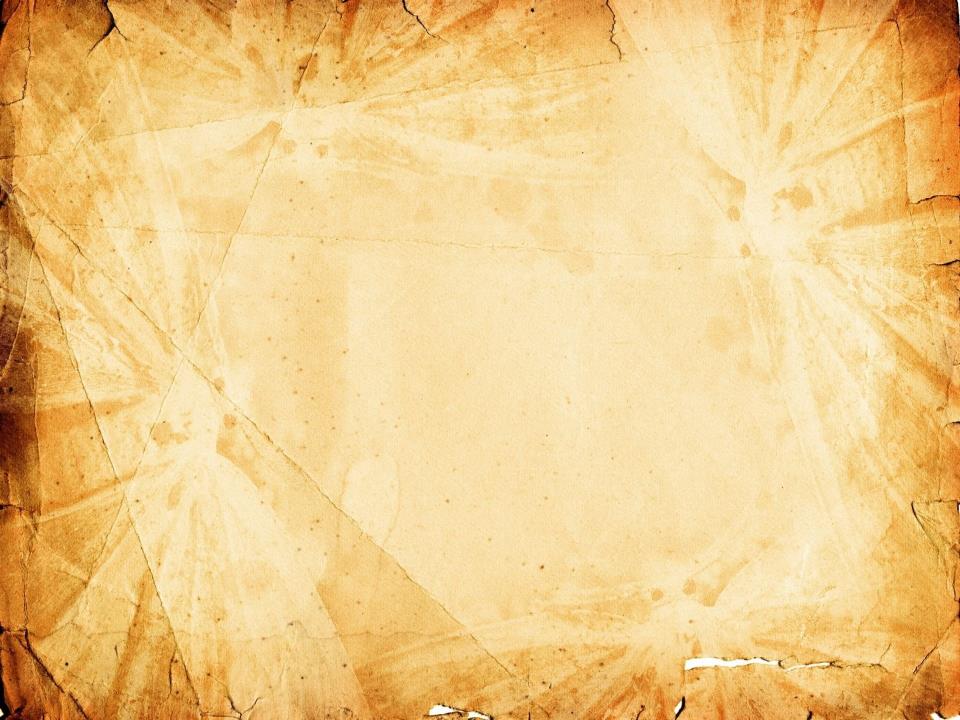 Игра «Кому что нужно?»
Внимательно посмотрите на картинку и определите,
какому солдату что нужно для службы.
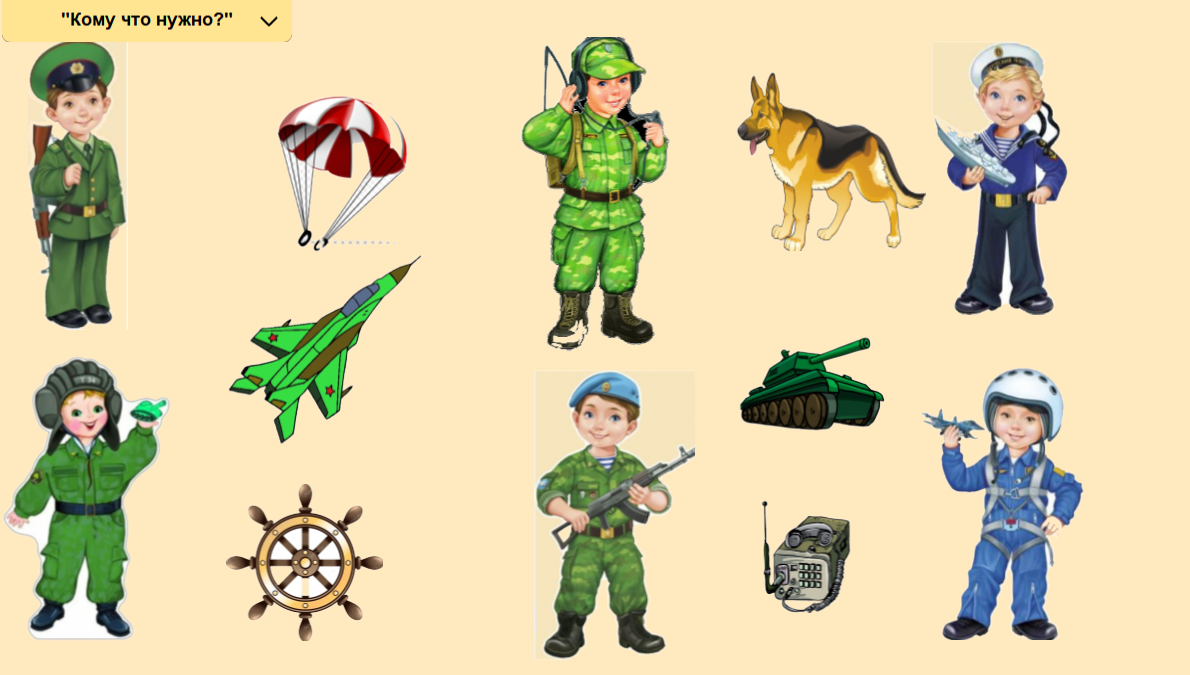 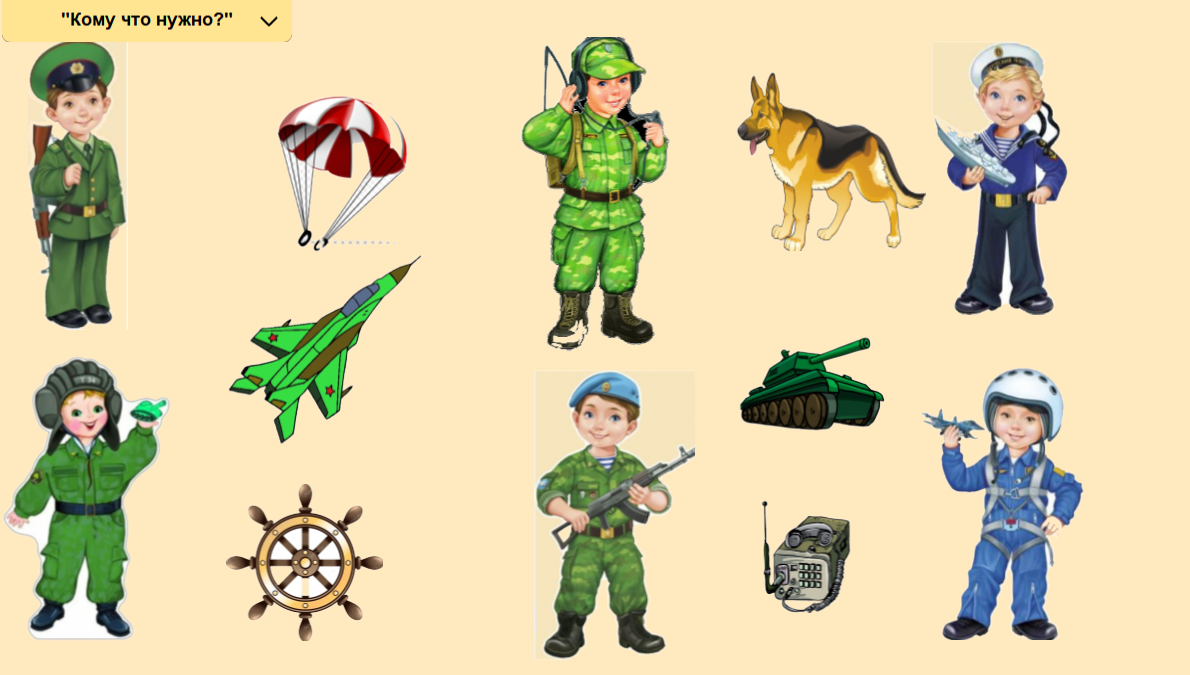